KS5 – Life on Land
Instructions for pupils 

© Board of Trustees of the Royal Botanic Gardens, Kew
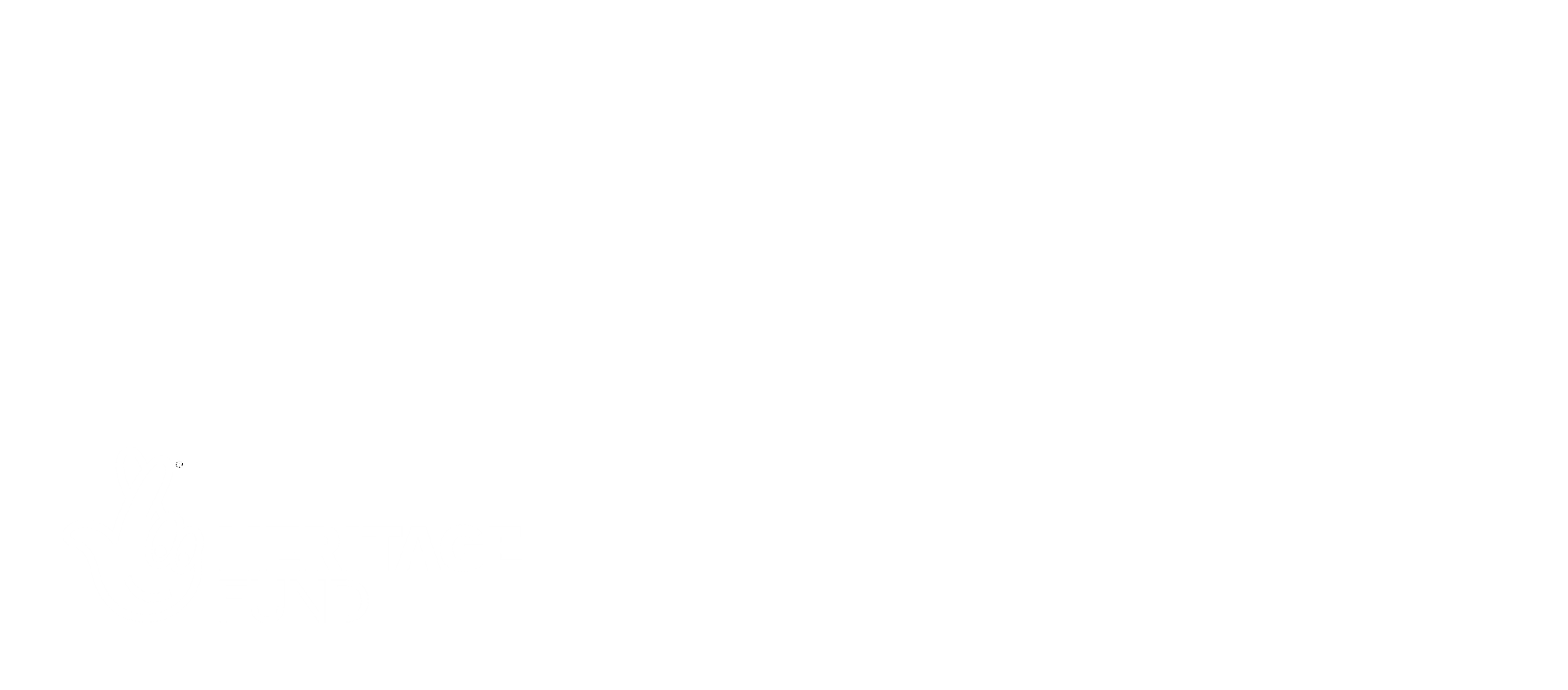 Life on land
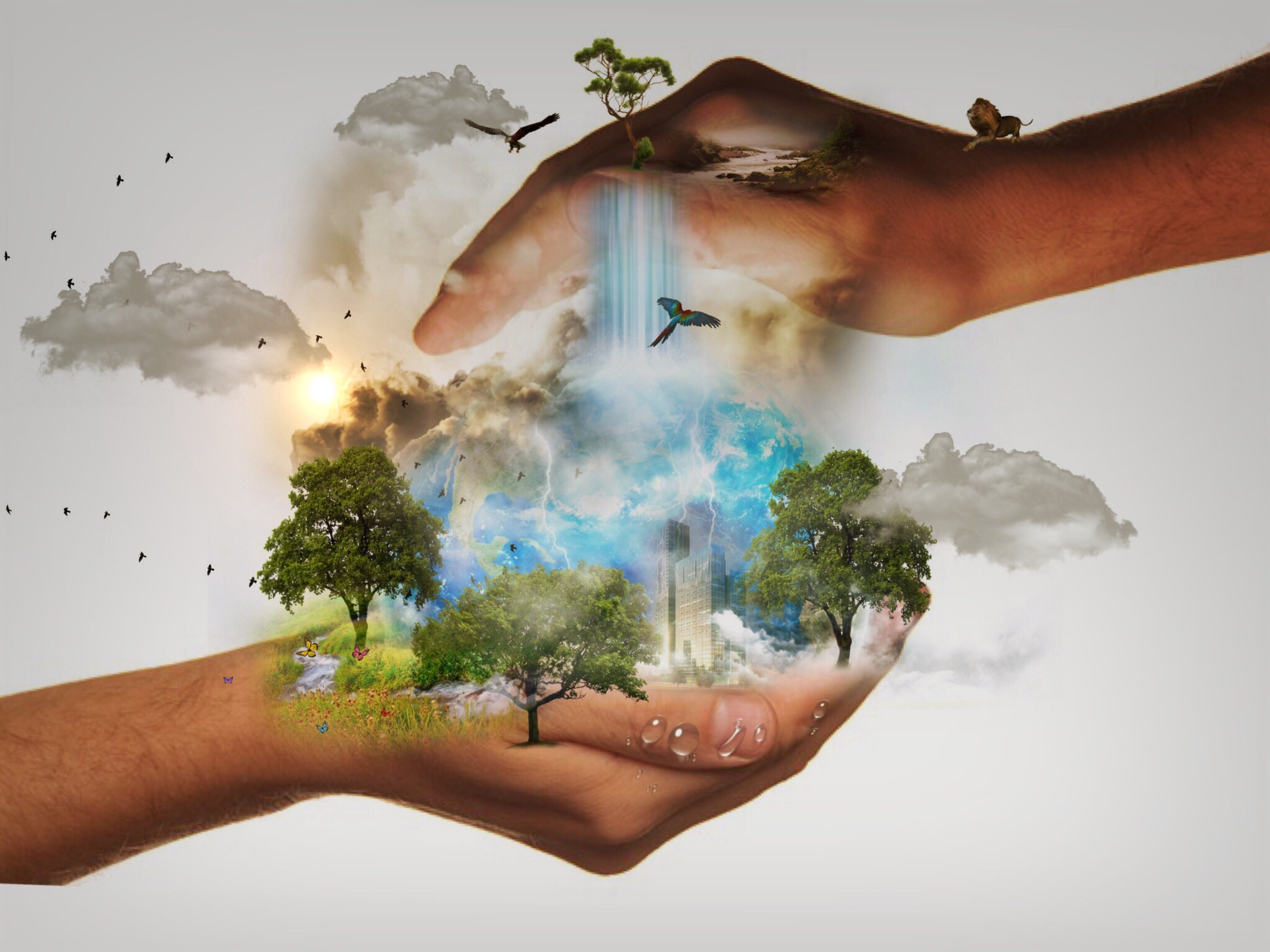 In 2015 the United Nations agreed upon 17 Sustainable Development Goals. The Goals address the global challenges we face and aim to achieve a better and more sustainable future for all.  The target for these Goals is 2030.  One of the 17 UN Sustainable Development Goals is: Goal 15 – LIFE ON LAND.

Can you take on the challenge of answering the question: What is the most important thing we can do now to end biodiversity loss?
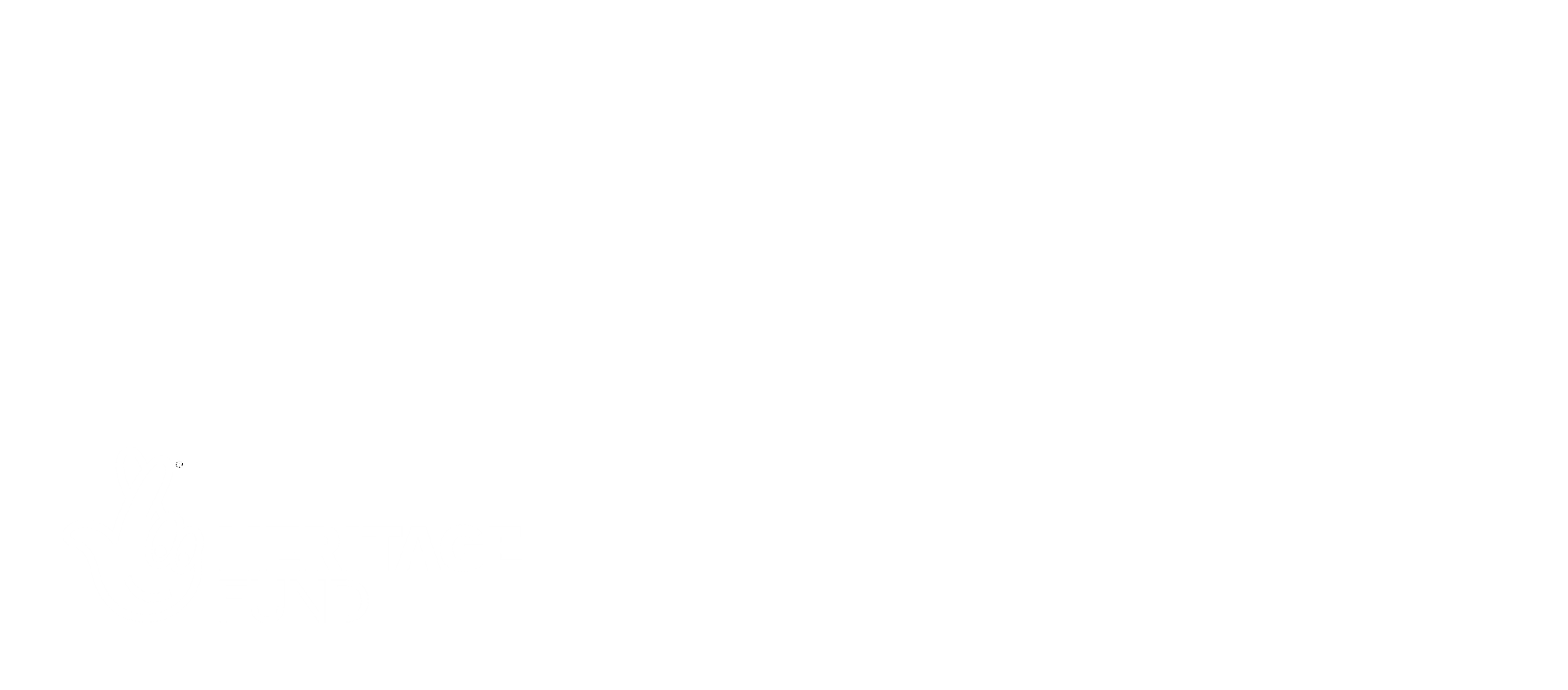 Activity 1 Watch and learn
Did you know that up to one million plant and animal species are in danger of extinction because of human activities?

Watch the video to learn more and test your knowledge.
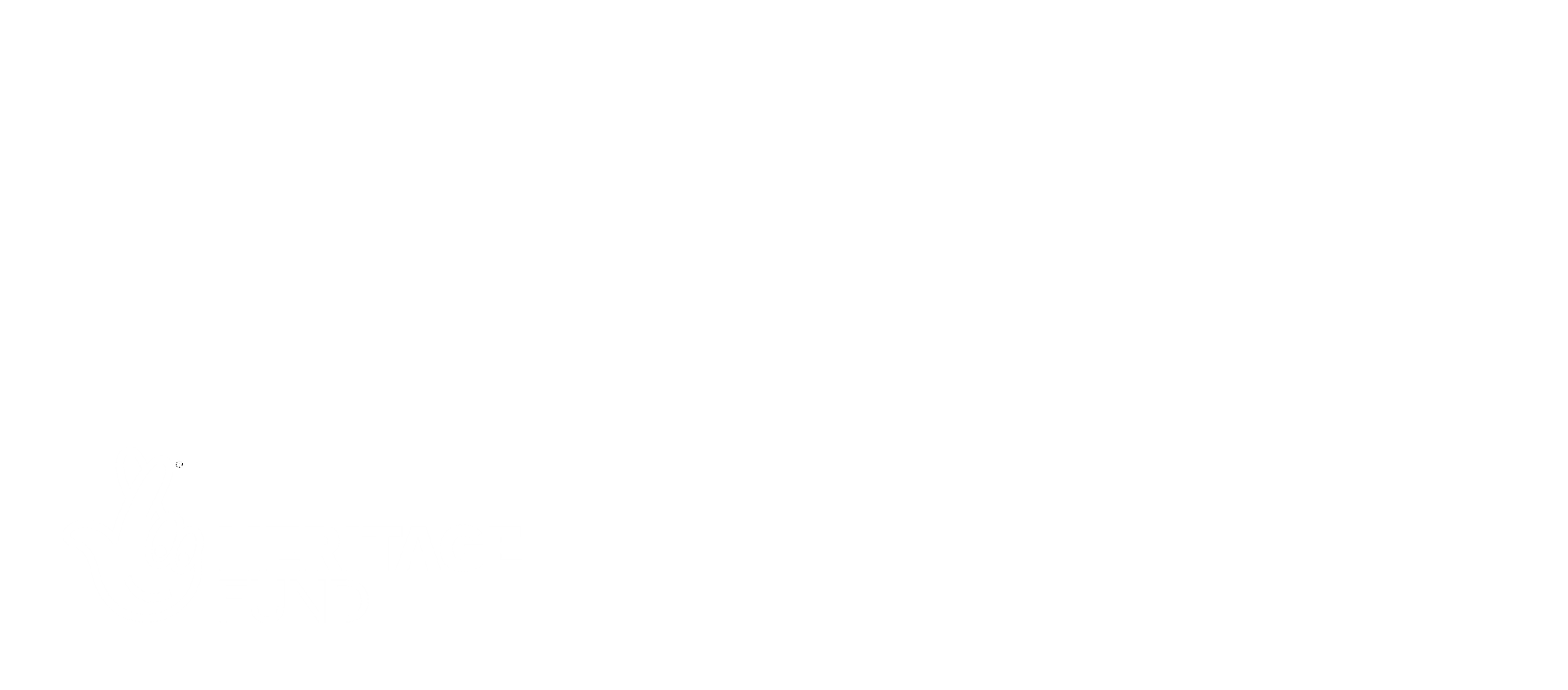 Activity 2:Life on land card match
You will need a piece of paper and a pen or pencil to take part in this activity 

Look at the following images and statements around protecting life on land and see if you can match them correctly

Number the paper down one side 1 – 9 for the images, then write the letter for the statement you think is a match next to it
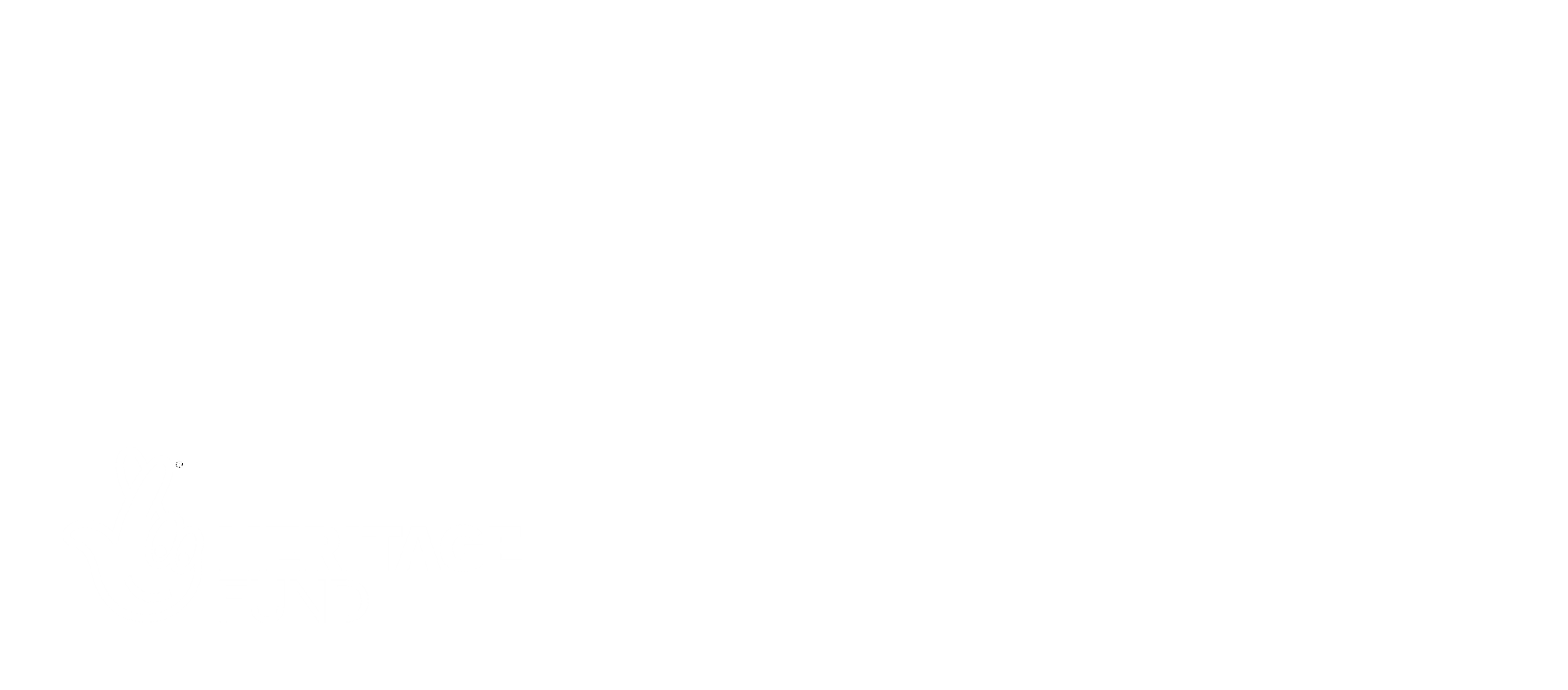 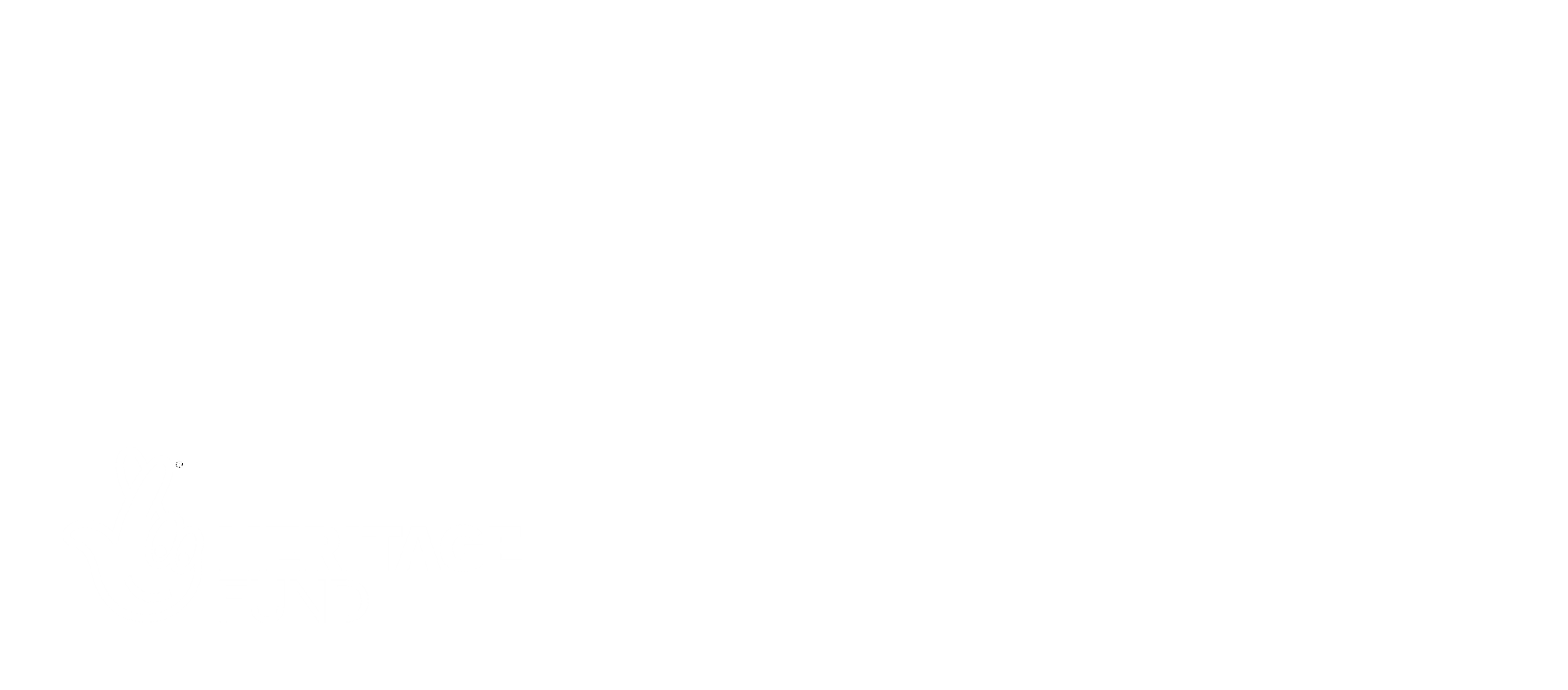 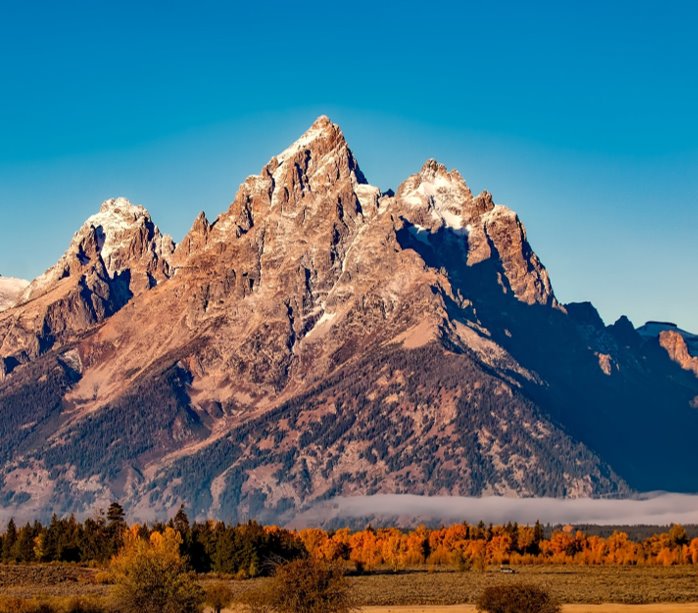 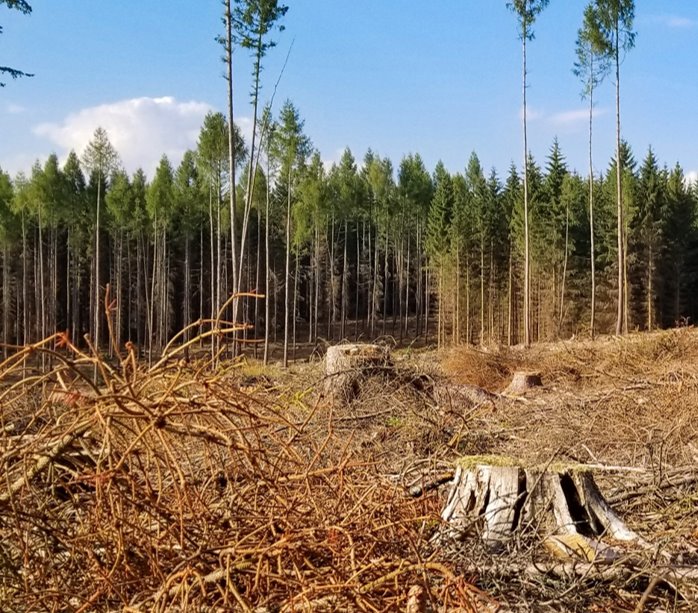 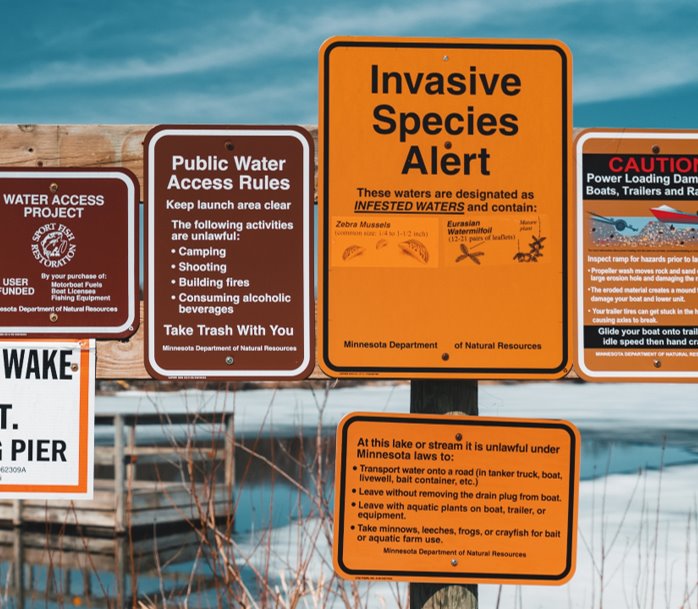 3​
2​
1​
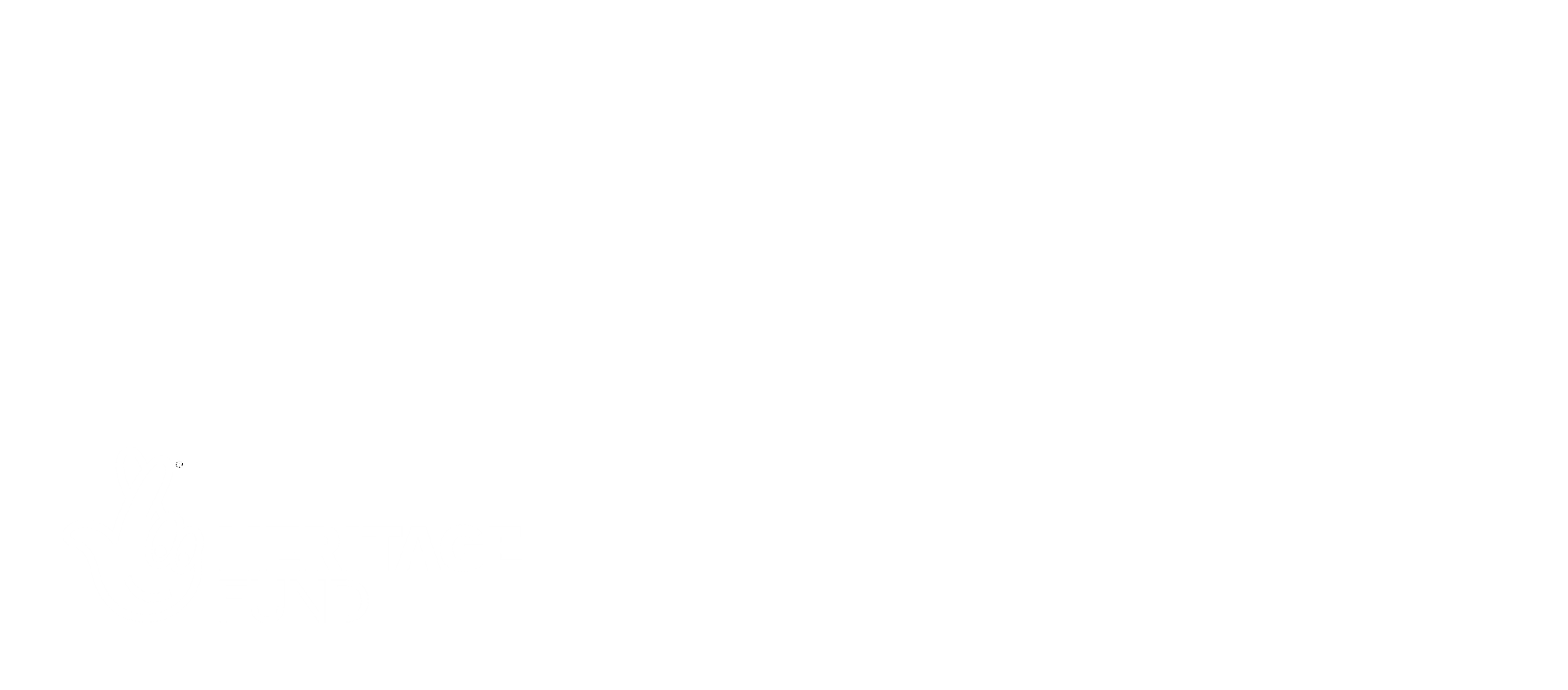 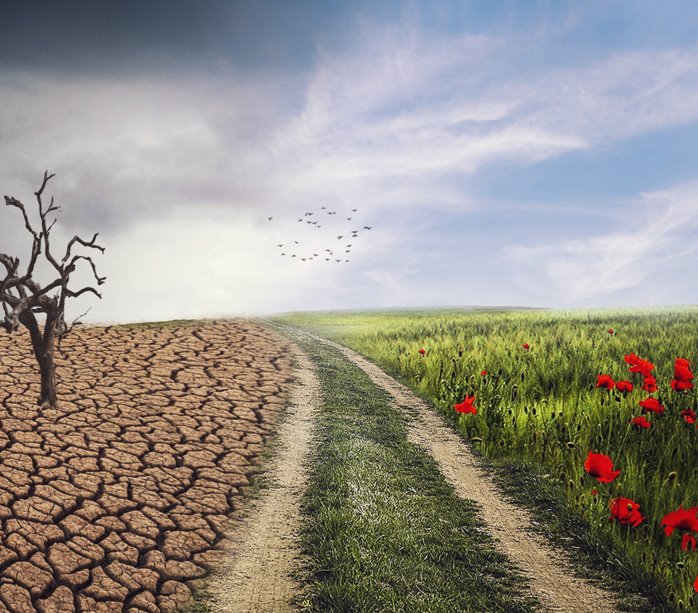 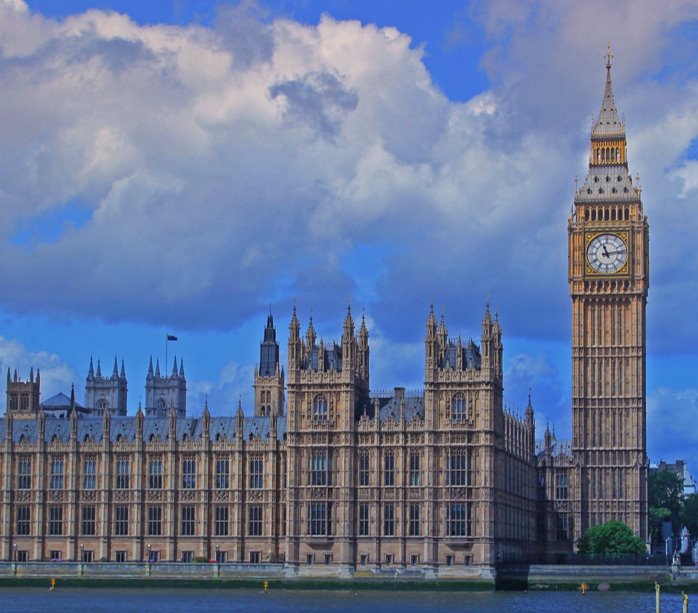 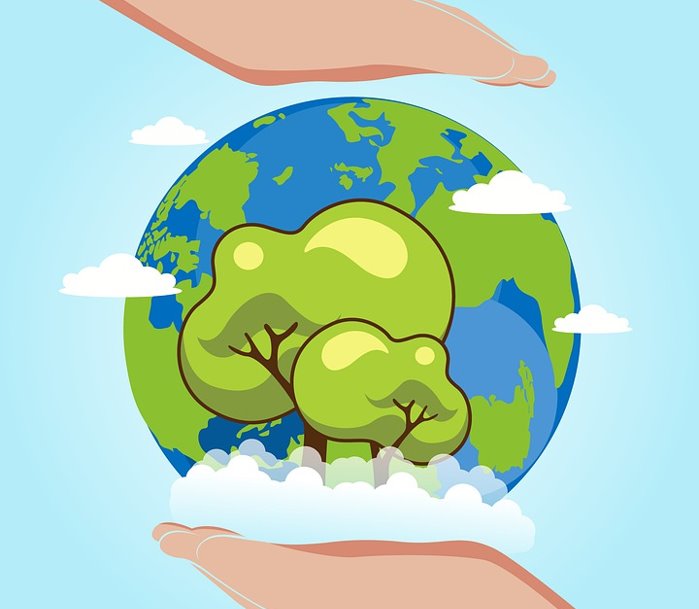 6​
5​
4​
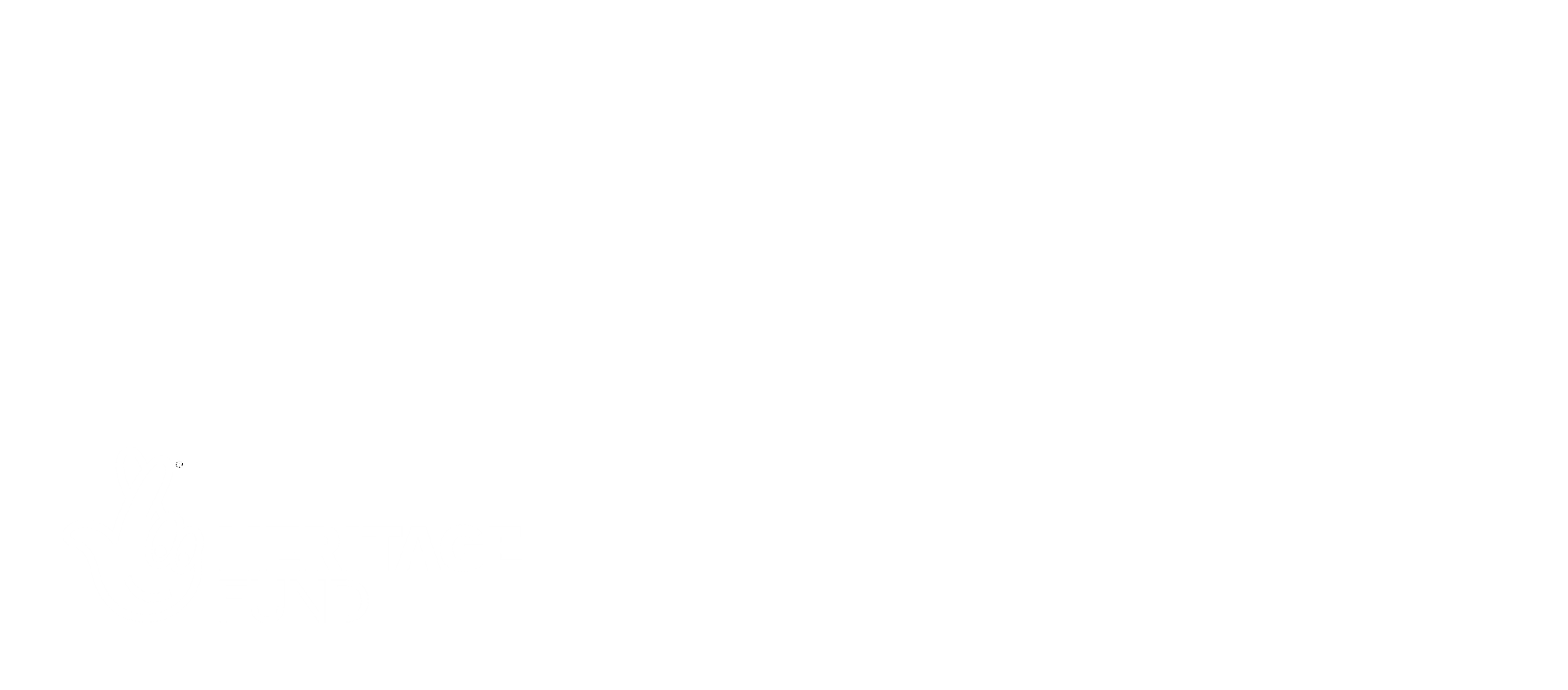 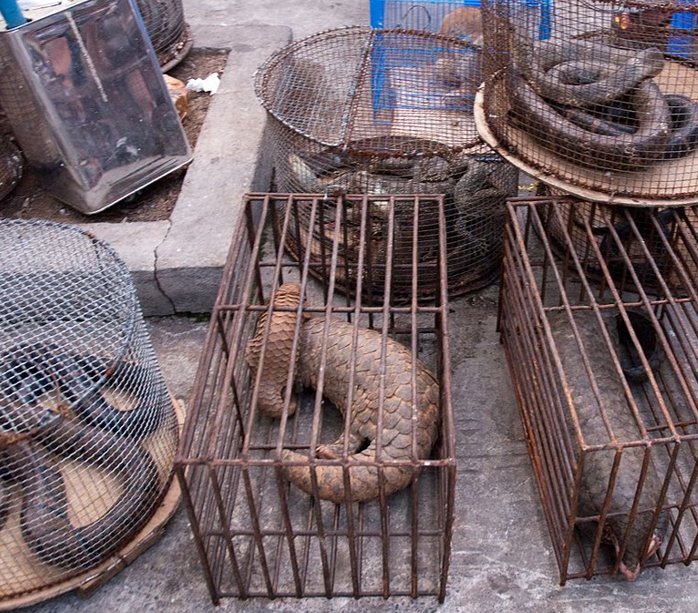 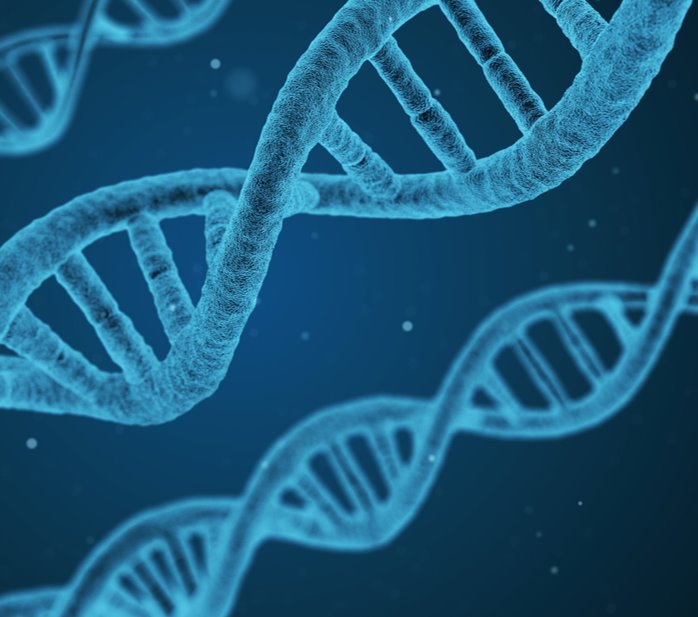 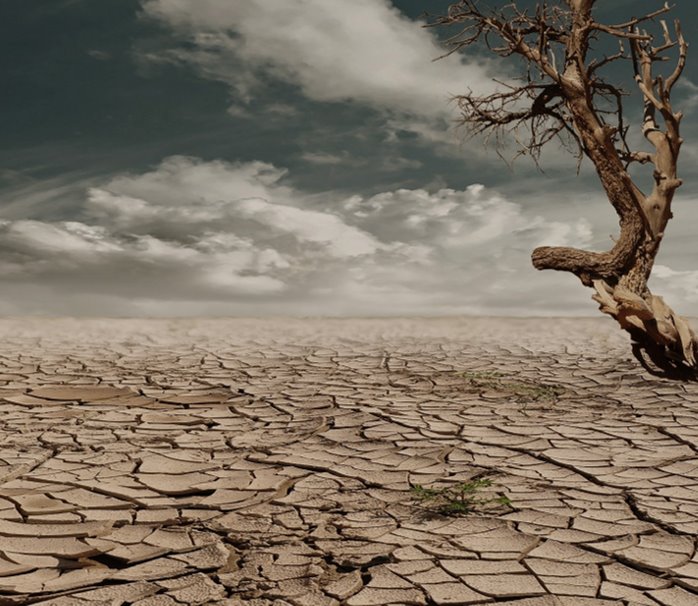 9​
8​
7​
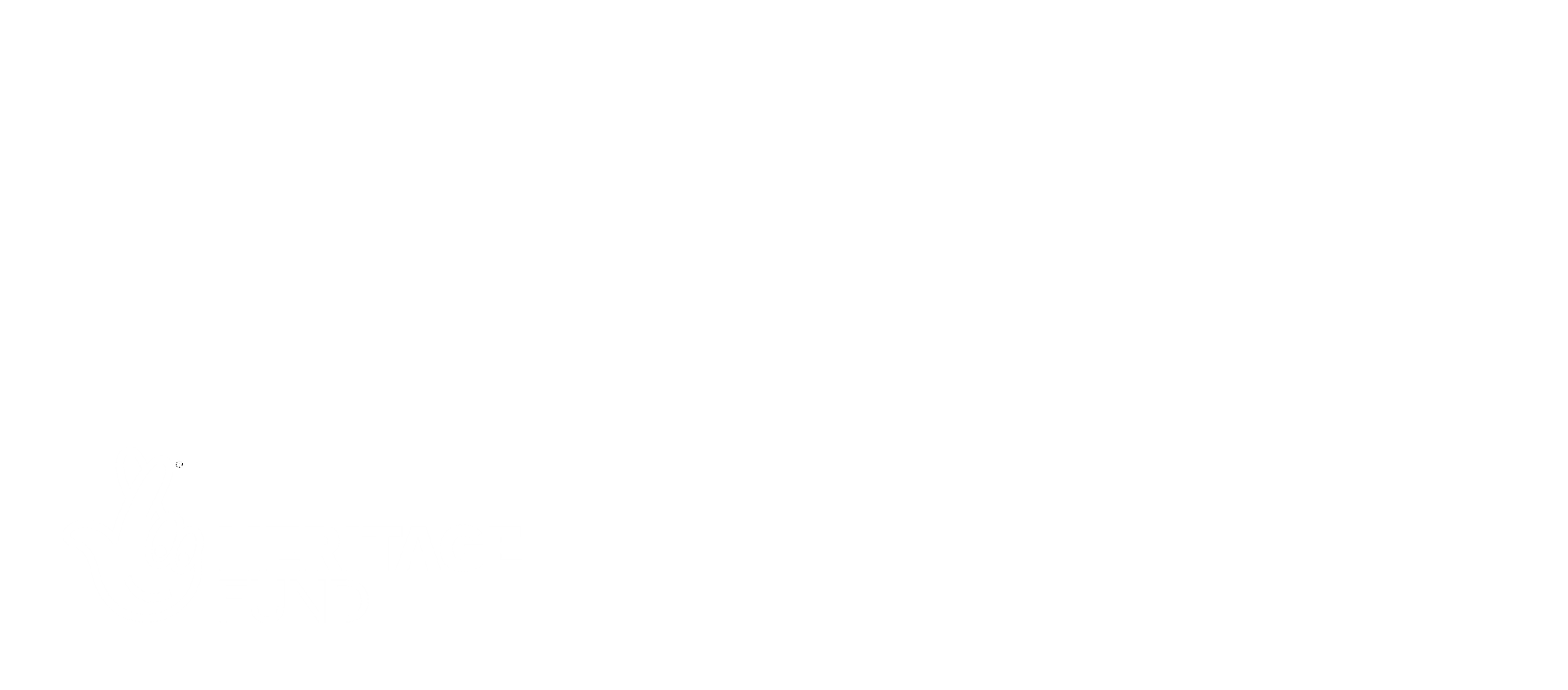 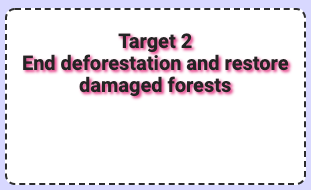 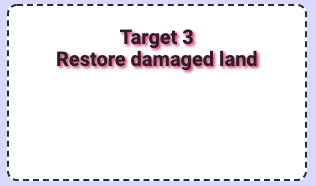 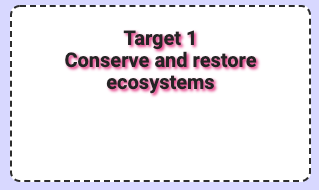 A​
B​
C​
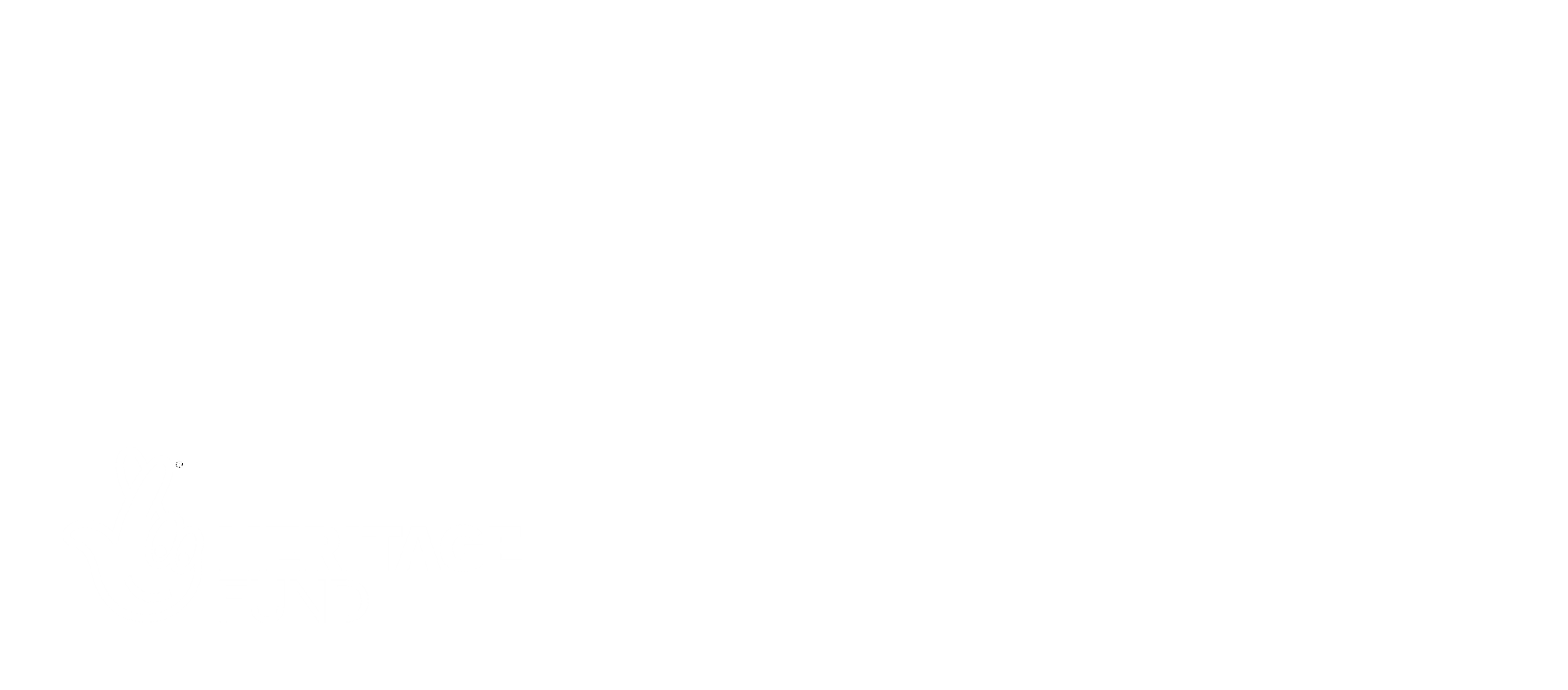 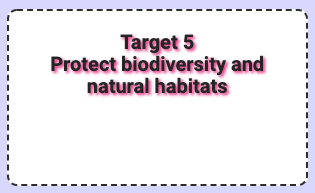 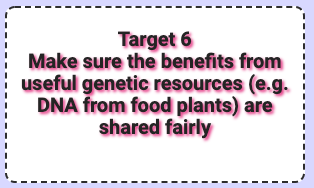 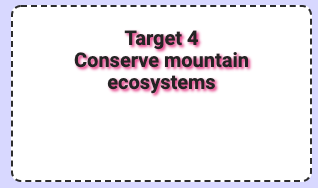 D​
E​
F​
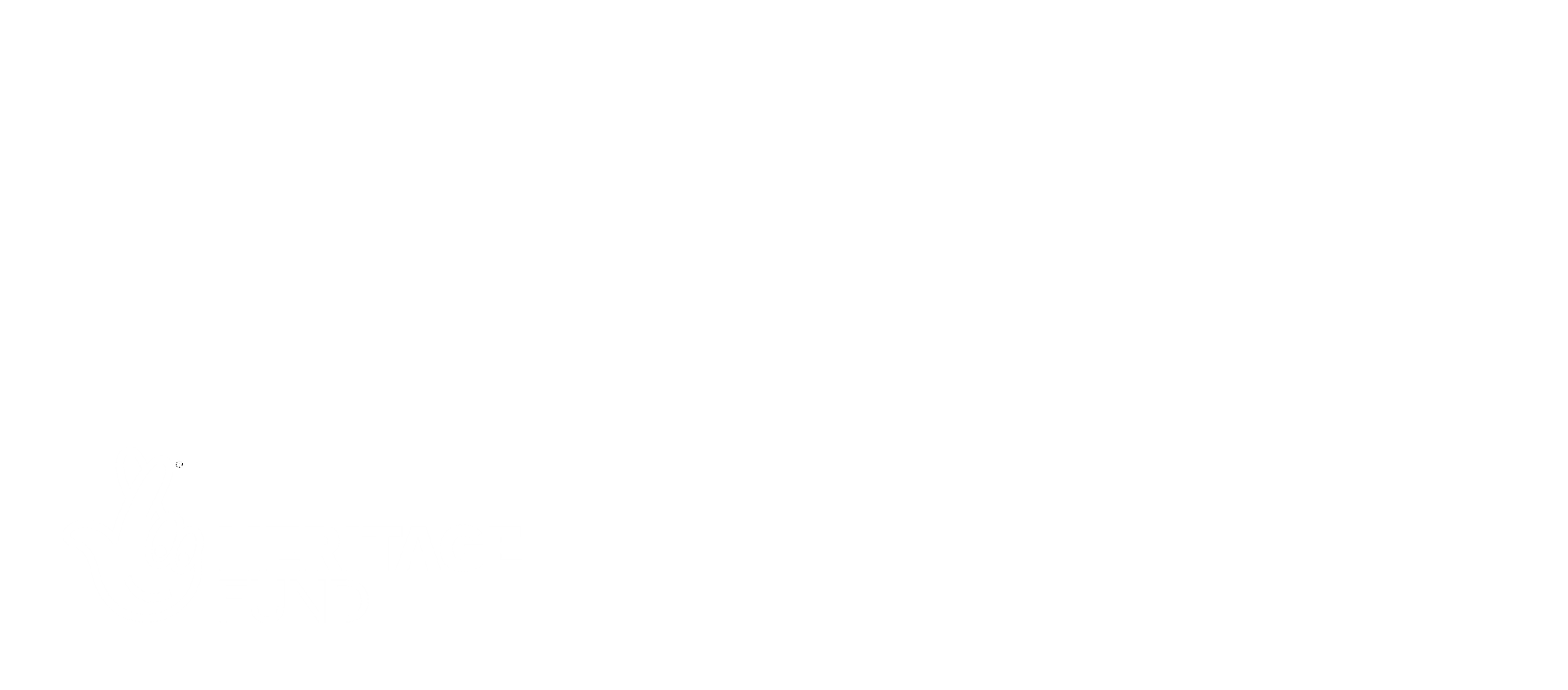 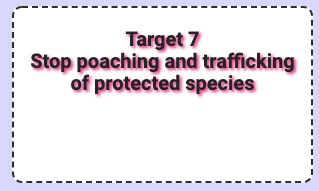 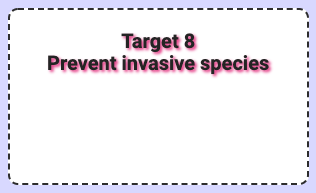 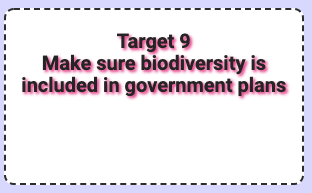 I​
G​
H​
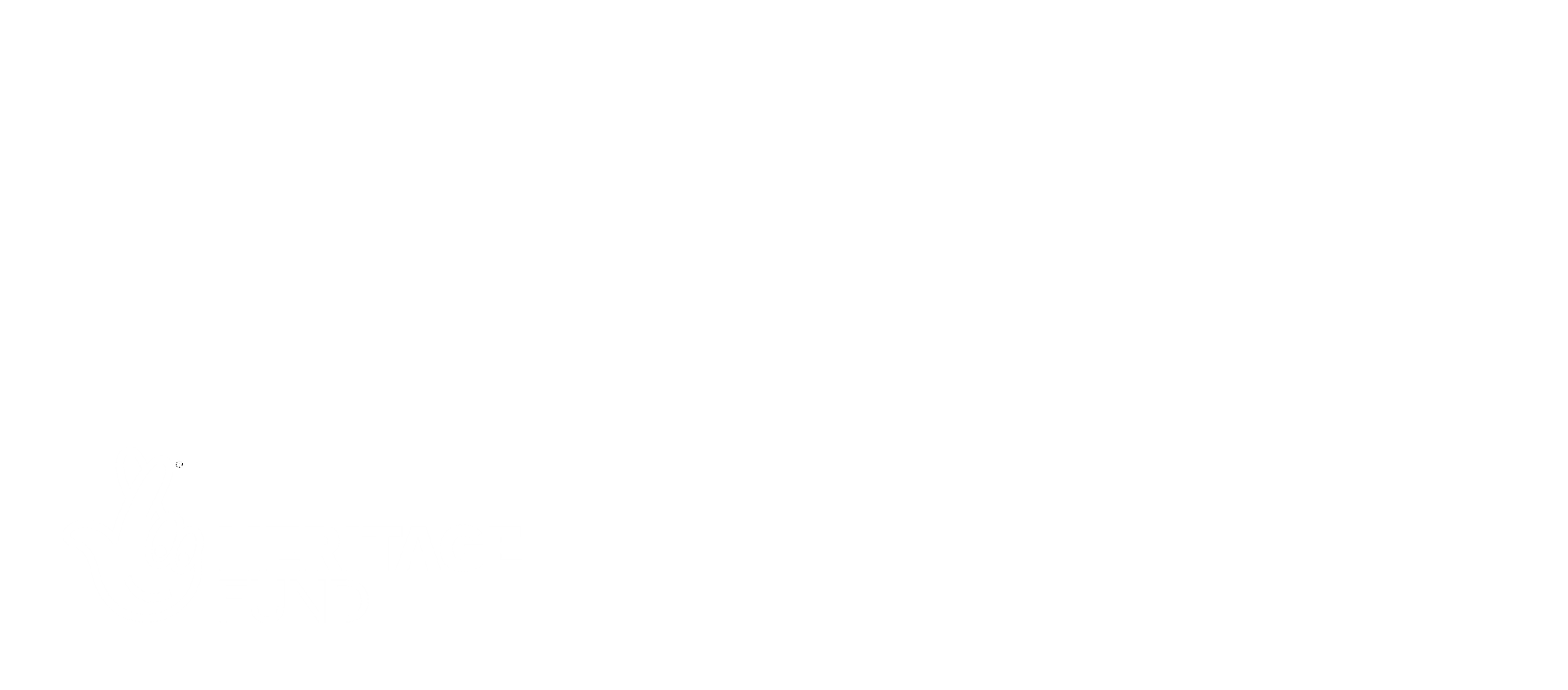 The challenge
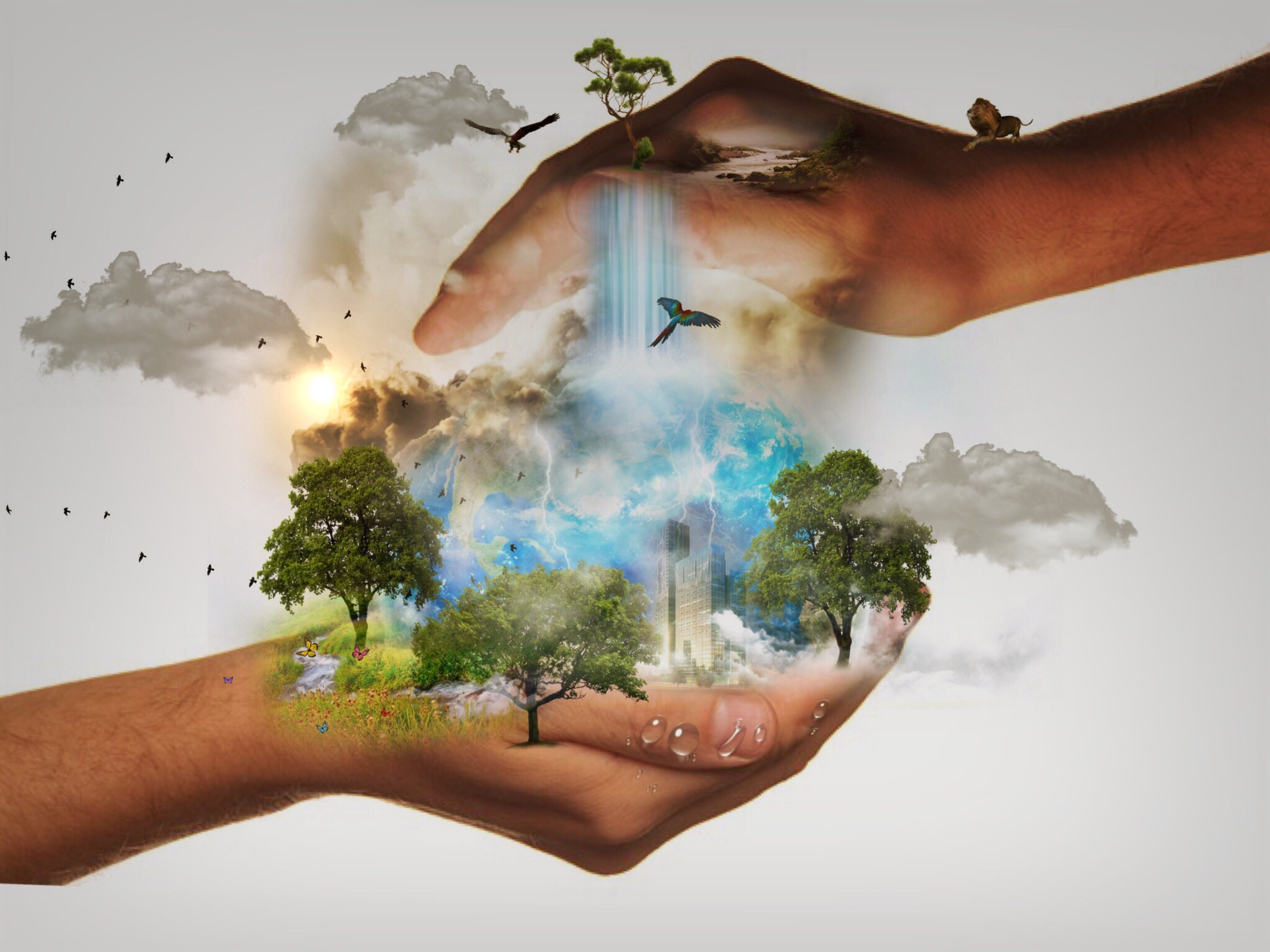 Now that you have learned lots about protecting life on land, you’re ready to take on the challenge!

Design and deliver a presentation outlining your answer to the question:
What is the most important thing we can do now to end biodiversity loss?
Make sure someone records you delivering your presentation so you can send it to your teacher!
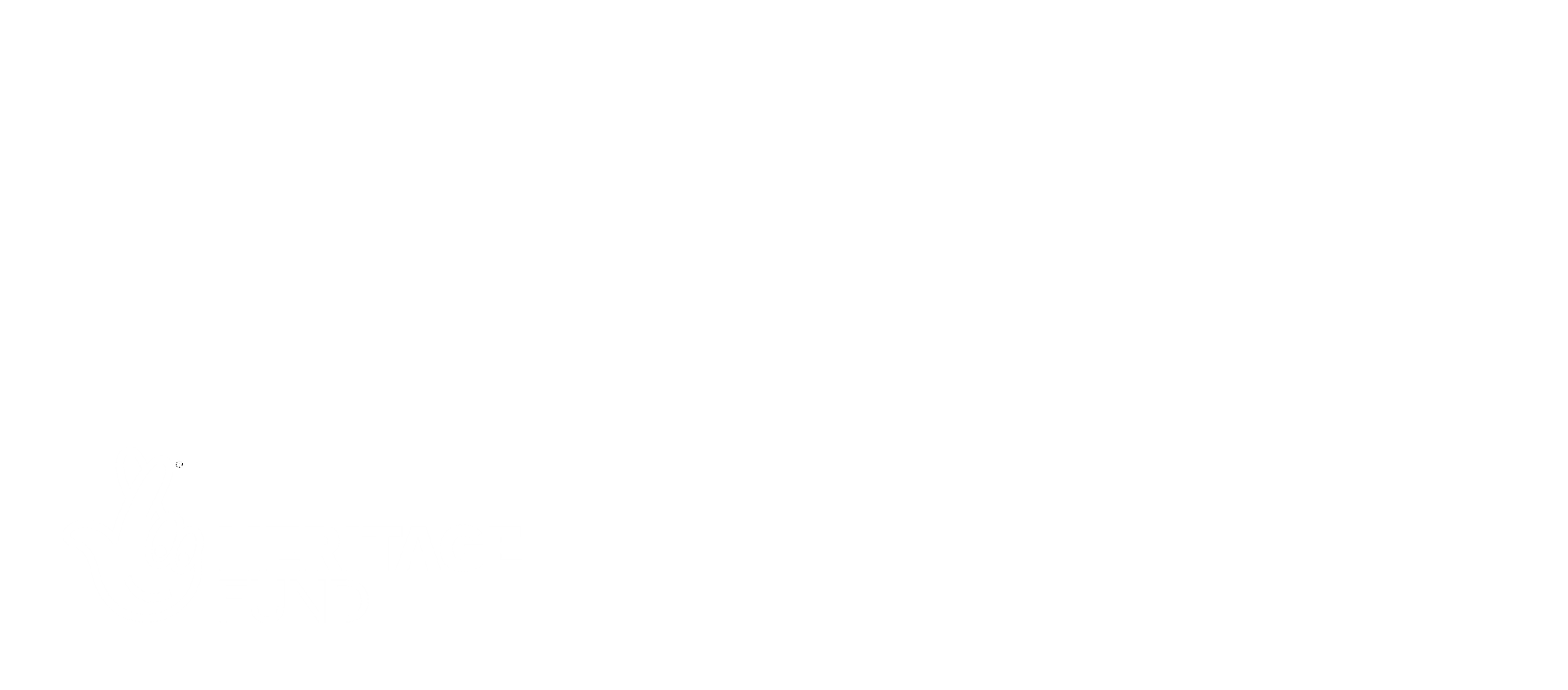 Top tips

Do some research into the different ways we can achieve this goal – we’ve included some useful links to help.
​
Make sure your presentation covers these things:​
Content: it should show a clear understanding of the issues concerned​
Strategy: excellent structure and timing​
​​​​​​​Style: the ability to deliver your approach persuasively. Techniques include use of voice (tone), use of gestures (including body language), use of rhetorical techniques and engagement with the audience
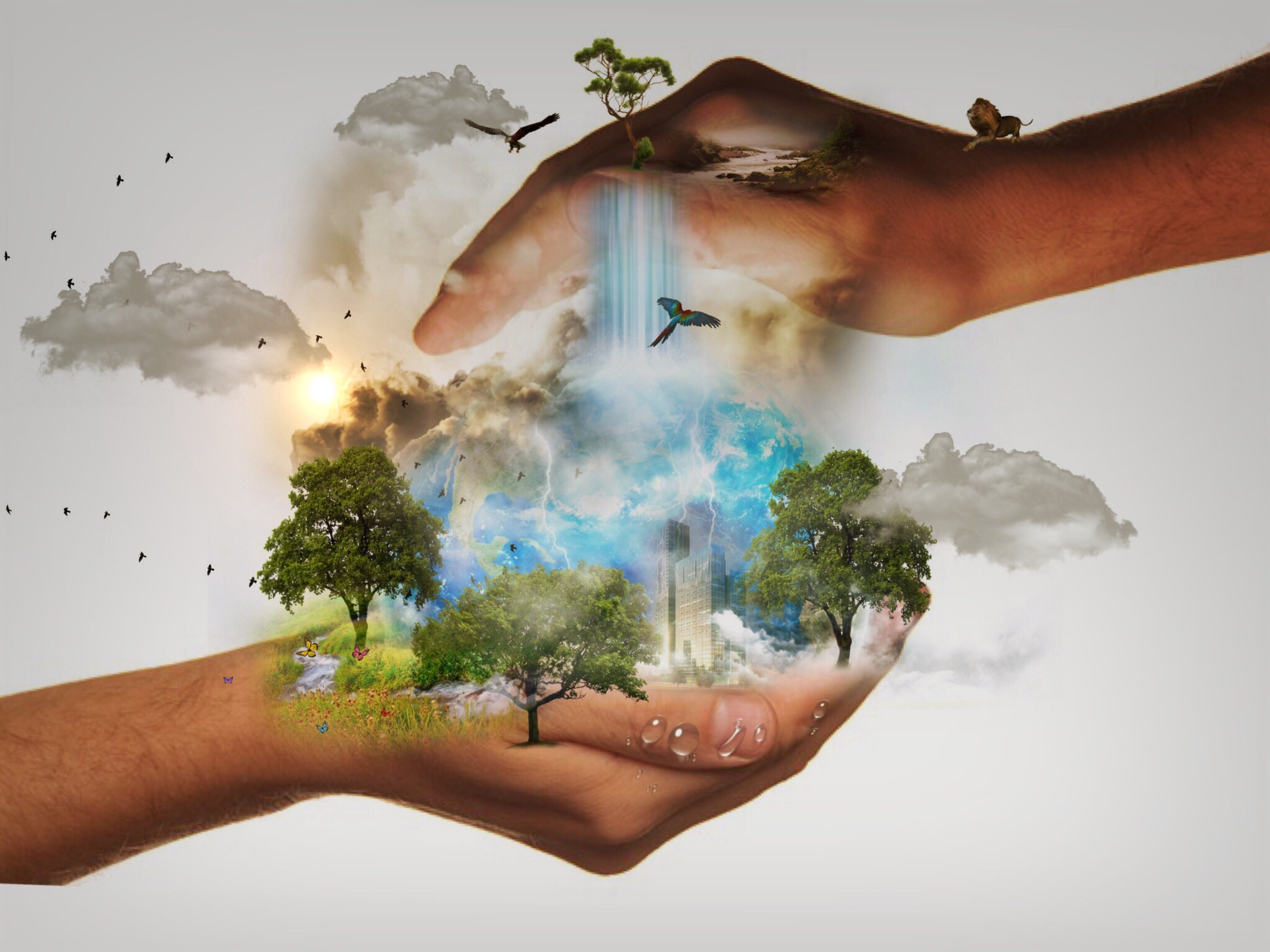 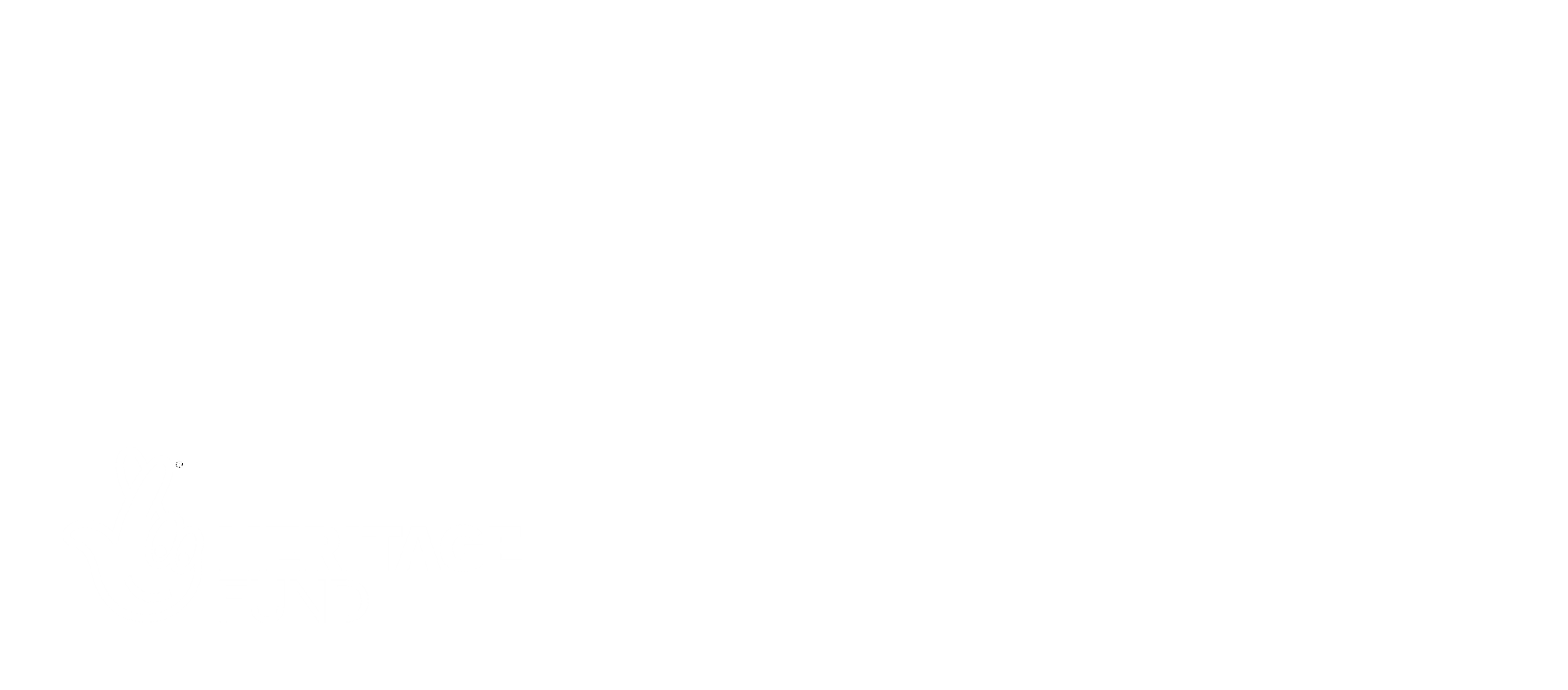 Useful links
How to write and give a speech
https://www.wikihow.com/Prepare-and-Give-a-Speech

UN Sustainable Development Goals student resources
https://www.un.org/sustainabledevelopment/student-resources/

Kew biodiversity video
https://www.youtube.com/watch?v=bK9fjDMGo6c

Blog: What is biodiversity?
https://www.kew.org/read-and-watch/what-is-biodiversity
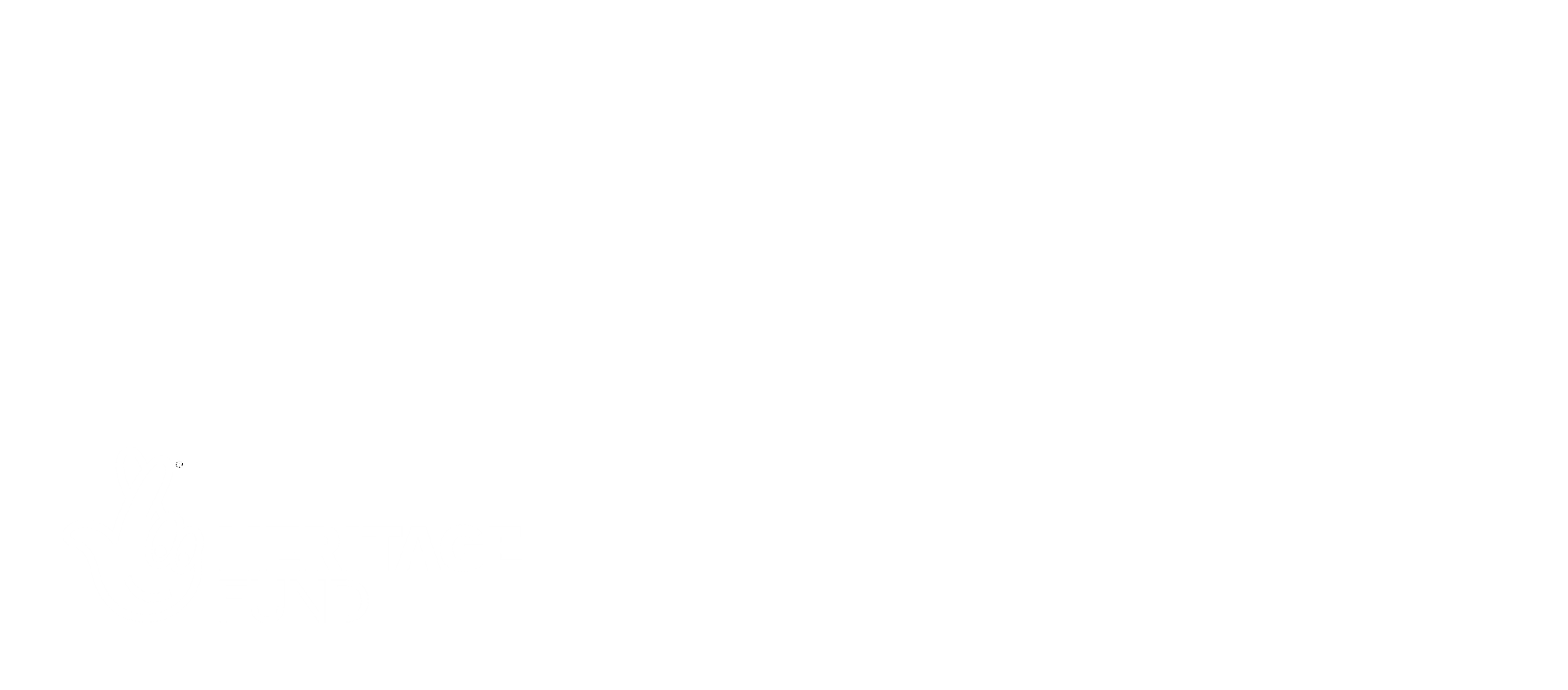 All done?
Well done for completing the challenge!

We hope you enjoyed helping to raise awareness of the life on land issue.

Contact your teacher to let them know you are ready to submit your work to them.
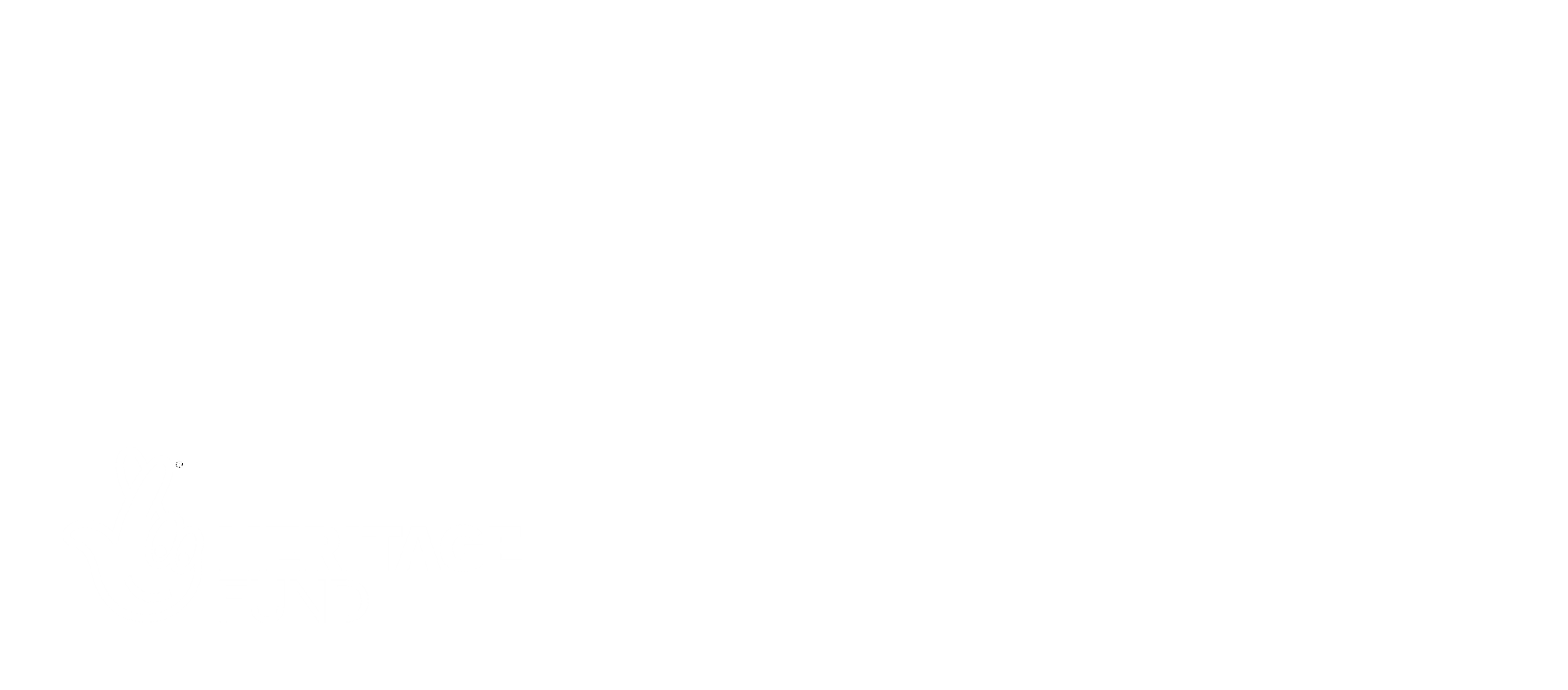